Способи зображення в класичній картографії
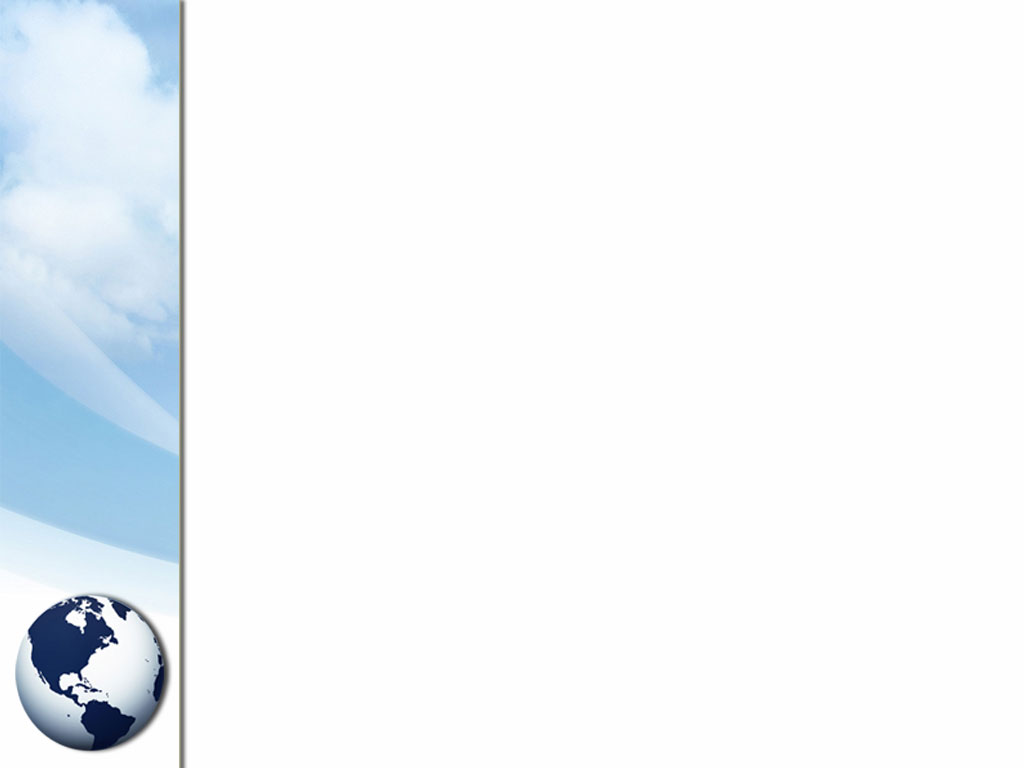 План лекції
Властивості карти
Функції карти
Класифікація карт та інших геозображень
Способи картографічного зображення
Властивості карт
Подібність в просторі й часі, що виявляється через:
геометричну подобу, тобто відповідність форми і розмірів реального об'єкта і його зображення;
подоба в часі, що означає правильну передачу стану і розвитку об'єктів і явищ на даний, вказаний на карті момент часу;
подоба відносин – карта повинна давати уявлення про взаємне положення, територіальну  співпідпорядкованість та зв'язки об'єктів реального світу.
Властивості карт
Змістовна відповідність – визначається рівнем вивченості явища, повнотою і вірогідністю інформації, обґрунтованою методикою складання і правильним добором об'єктів і явищ.
Властивості карт
Абстрактність досягається генералізованістю карти, переходом від індивідуальних понять до узагальнених шляхом підбирання типових характеристик об’єктів та усунення дрібних й другорядних деталей.
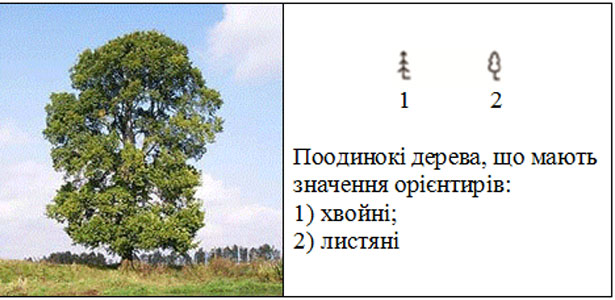 Властивості карт
Вибірковість і синтетичність характеризується здатністю вичленити й роздільно представити ті фактори, процеси й аспекти об’єкта, які в реальній дійсності проявляються сумісно. З іншої сторони, карти можуть забезпечувати єдине цілісне зображення явищ й процесів, які в реальних умовах проявляються ізольовано.
Властивості карт
Метричність карти забезпечується математичним законом побудови, точністю її складання і відтворення. Наявність масштабу, класифікацій, шкал та градацій дозволяє виконувати на картах різноманітні вимірювання кількісних показників і визначати якісні характеристики.
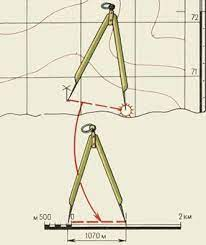 Властивості карт
Однозначність. Кожному об'єкту карти відповідає єдиний, цілком визначений об'єкт реального світу (але не навпаки – не всякий об'єкт реального світу відображається на карті). Будь-яка точка чи лінія на карті має лише один, зафіксований у легенді зміст.
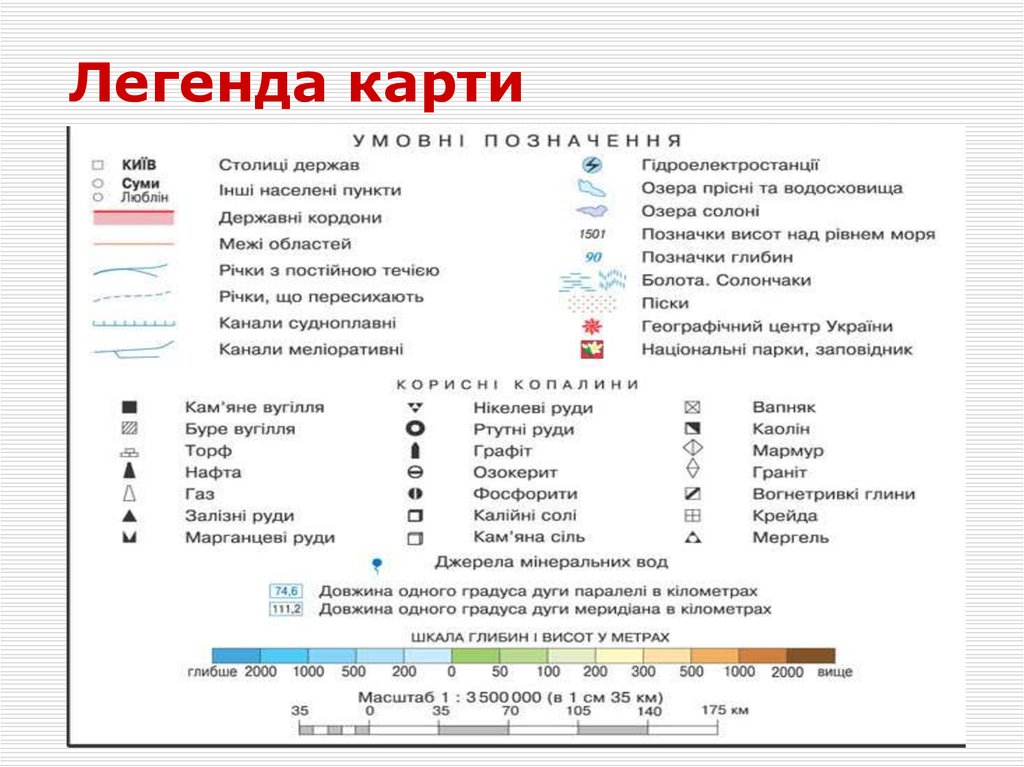 Властивості карт
Наочність і оглядовість.
Можливість швидкого зорового сприйняття як усієї зображеної на карті території в цілому, так і її найбільш важливих та істотних елементів.
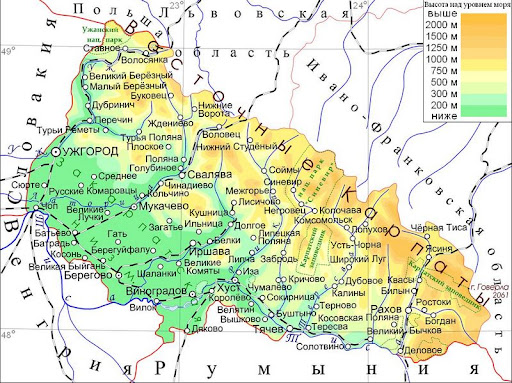 Властивості карт
Інформативність – здатність карти зберігати й передавати інформацію про об'єкти і явища реального світу. Інформацію на карті читач може сприймати безпосередньо і за результатами вимірювань, перетворень та логічних висновків.
Функції карти
Комунікативна. Зберігання і передача просторової інформації.
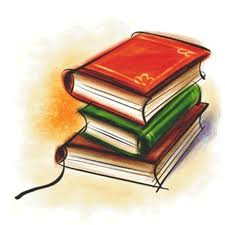 Функції карти
Оперативна. Безпосереднє вирішення на карті різних практичних задач (навігація, військова справа, надзвичайні ситуації, екологія, сільське господарство і т.д.).
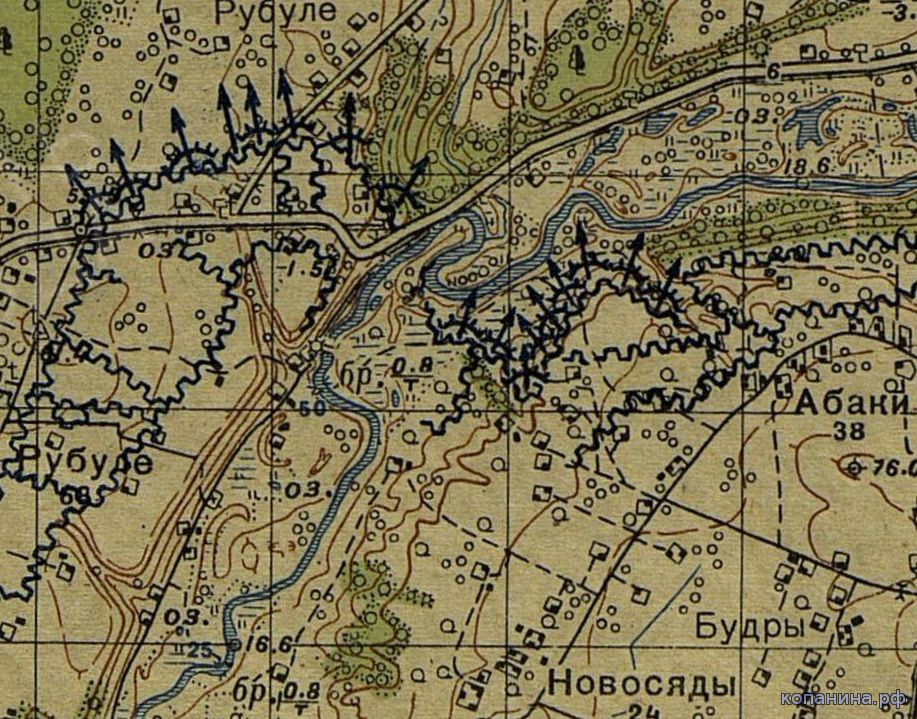 Функції карти
Конструктивна. Застосування карт для розробки і реалізації господарських і соціальних проектів, тобто проектування і будівництва різних інженерних споруд.
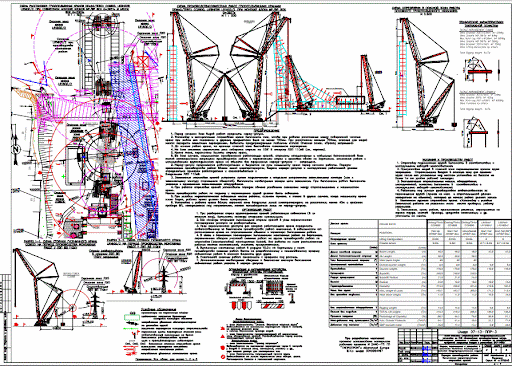 Функції карти
Пізнавальна. Використання карт для досліджень у просторі й часі об'єктів та явищ природи і суспільства, придбання нових знань про ці об'єкти і явища.
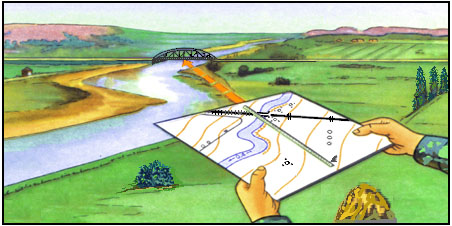 Функції карти
Прогностична. Використання карт для передбачення явищ природи і суспільства, їх поширення у просторі й зміни в часі, а також їхніх майбутніх станів
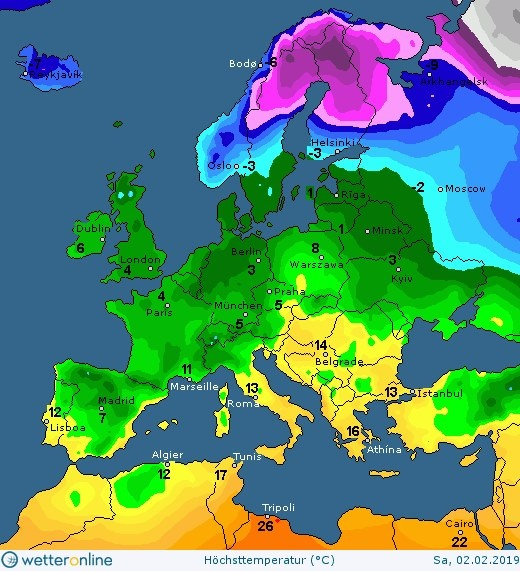 Класифікація карт за масштабом
Класифікація карт за тематикою
Загальногеографічні, у тому числі. :
- топографічні – масштаб 1:100000 і більші;
- оглядово-топографічні – масштаб 1:200000 і 1:500000;
- оглядові – масштаб 1:1000000 і дрібніше.
Тематичні
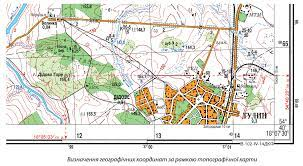 Тематичні карти
Класифікація карт за практичною спеціалізацією
Інвентаризаційні - показують наявність, положення і стан явищ на момент складання карти;
Оцінні - характеризують природні умови і ресурси за їхньою придатністю для конкретних видів господарської діяльності або за сприятливістю для життя людей;
Рекомендаційні - показують розміщення заходів для охорони і поліпшення природних умов, а також доцільного використання природних ресурсів;
Прогнозні - показують передбачення розвитку процесів у просторі й часі, майбутній хід природних явищ (ерозія, заболочування, опустелювання і т.д.).
Геозображєння
просторово-часова масштабна генералізована модель земних або планетних об'єктів чи процесів, подана в графічній формі.
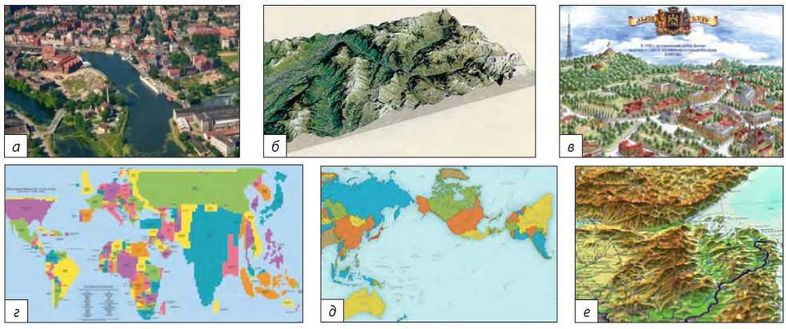 Виділяють зображення
двовимірні — картографічні (карти, плани), фотографічні (аерознімки і космічні знімки), телевізійні, сканерні, локаційні, машинографічні й дисплейні (електронні карти);
об'ємні, або тривимірні (3D, наприклад, глобуси, стереомоделі, анагліфи, блок-діаграми, картографічні голограми;
динамічні — анімації, картографічні фільми, мультимедійні карти й атласи.
Глобус
куляста модель Землі, іншої планети або небесної сфери з нанесеним на її поверхню картографічним зображенням. Глобус має масштаб, систему меридіанів і паралелей, умовні позначення, але не містить деформацій, властивих картографічним проекціям.
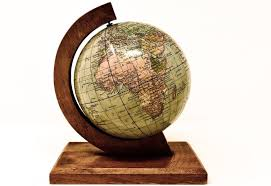 Анагліфічна карта
друкується двома кольорами, що доповнюють один одного (наприклад, синьо-зеленим та червоним). При роздивлянні цих карт через спеціальні окуляри-світлофільтри спостерігають об’ємне зображення.
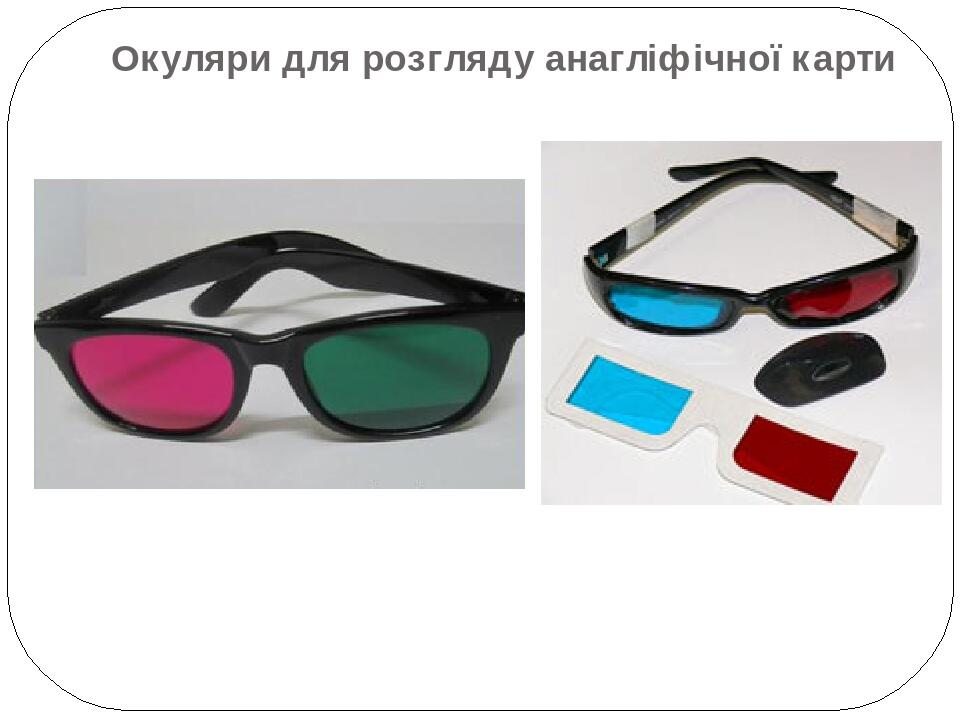 Анагліфічна карта
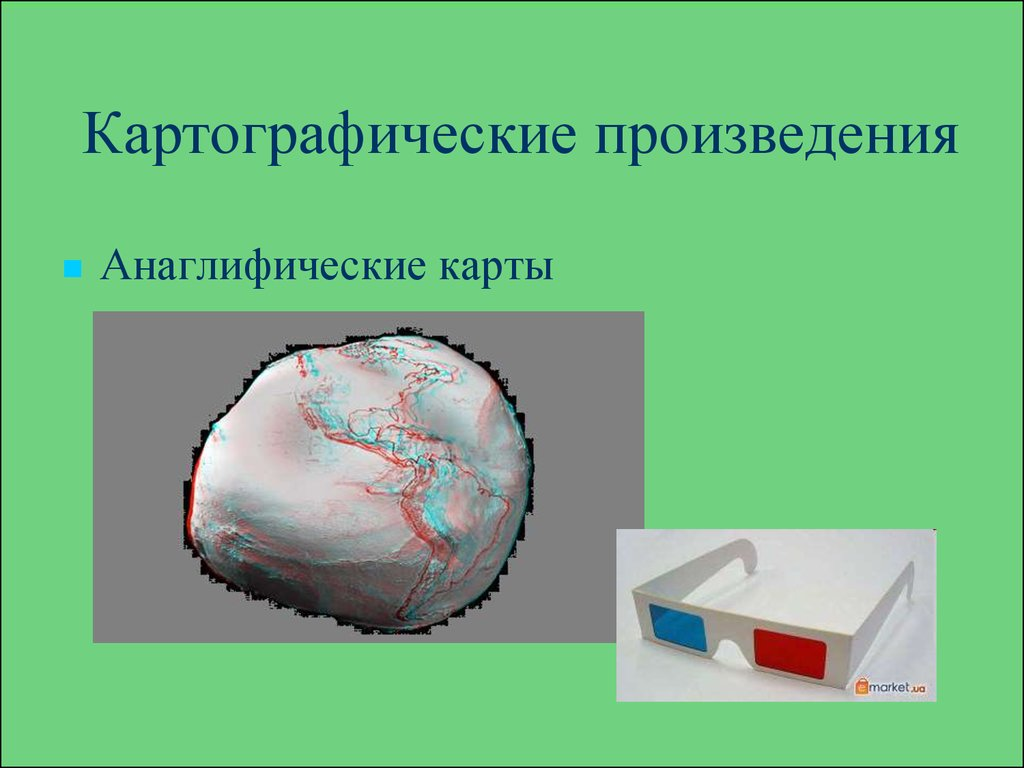 Рельєфна карта
об'ємні тривимірні моделі рельєфу, виготовлені з пластику або гіпсу. Нерідко вертикальний масштаб на рельєфних картах у 2—10 разів більший за горизонтальний.
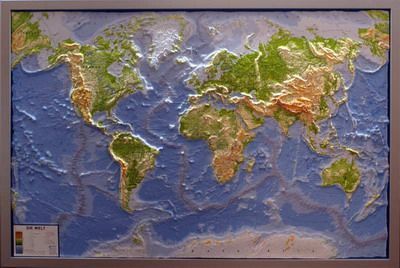 Фотокарта
це карта, що суміщена з фотографічним зображенням. Її отримують суміщенням поліграфічних відтисків фотоплану з умовними позначеннями окремих об’єктів місцевості, горизонталями й підписами.
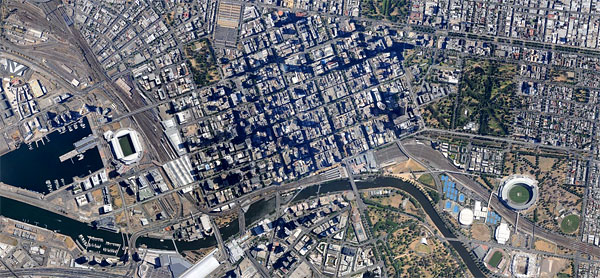 Цифрова карта
цифрова модель об’єктів, що представлена в вигляді закодованих в числовій формі просторових координат X та Y й аплікат Z та інших елементів змісту.
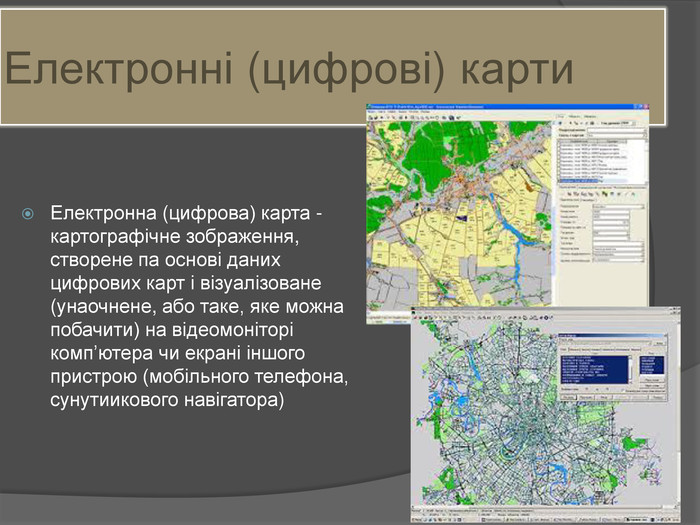 Карта-транспарант
карта, що віддрукована поліграфічним способом на прозорій плівці, призначена для проектування на екран. При суміщенні комплекту карт з різним, але взаємоузгодженим тематичним змістом розкривається зв’язок явищ між собою.
Карти-трансплантанти
Карта на мікрофіші
мініатюрна копія з карти або з іншого картографічного твору на фото- і кіноплівці або на масштабних носіях.
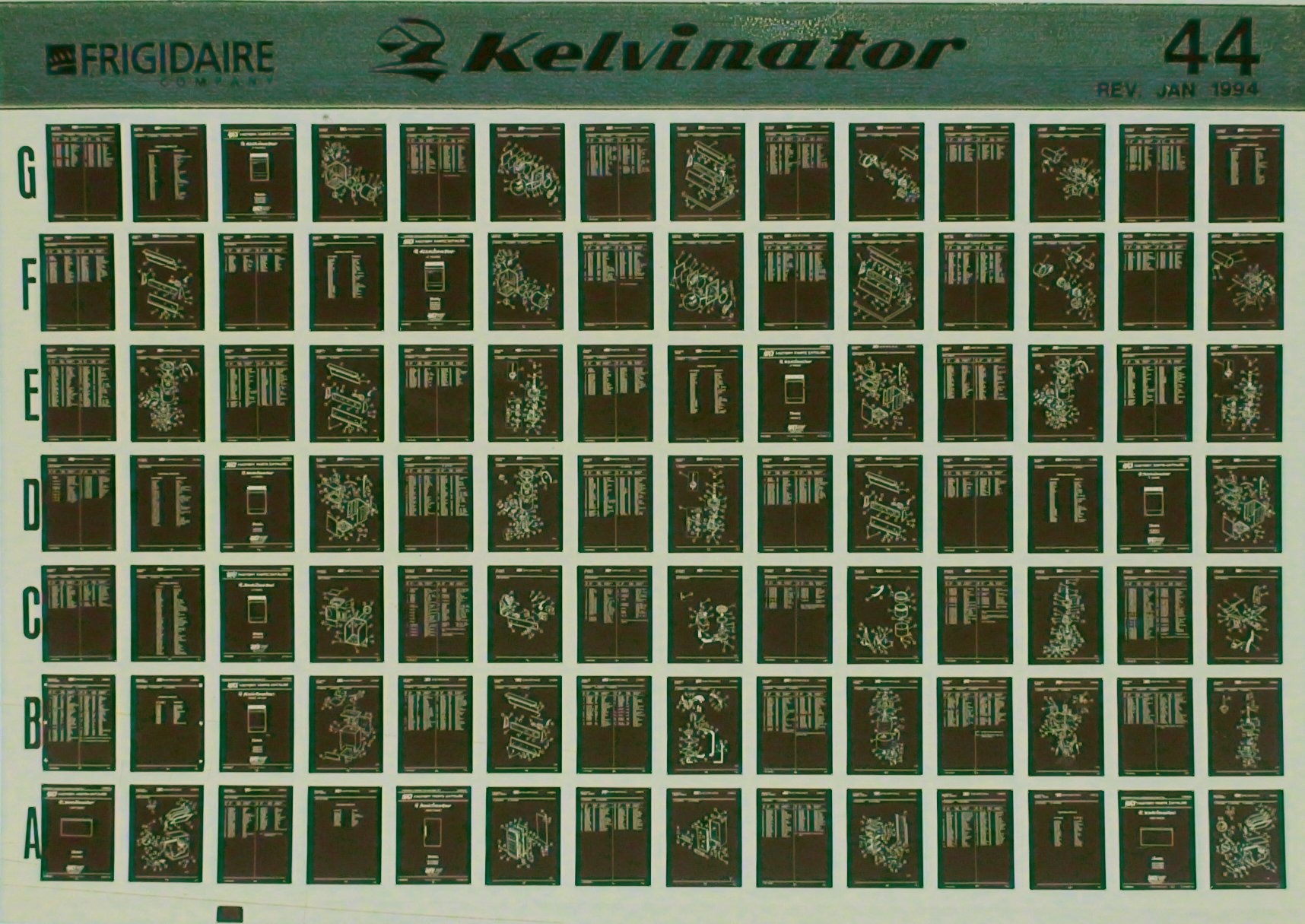 Блок-діаграма
тривимірний картографічний рисунок, що суміщає зображення якої-небудь поверхні з повздовжніми та поперечними вертикальними розрізами.
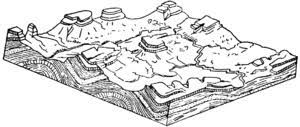 Умовні знаки карти
це графічні символи, за допомогою яких на карті відображають вигляд, розташування, форму, розміри, характеристики об'єктів.
Графічний символ стає умовним знаком лише тоді, коли йому надають певного змістового значення.
Позамасштабні умовні знаки застосовують для зображення об’єктів, невеликі розміри яких не дозволяють виразити їх у масштабі карти, наприклад, дорожні покажчики, окремі дерева, стовпи, свердловини та ін.
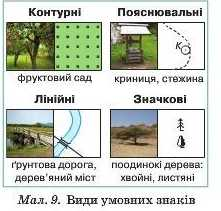 Масштабні (контурні) умовні знаки складаються із зовнішнього контуру, що обмежує даний об’єкт, і умовних знаків всередині контуру.
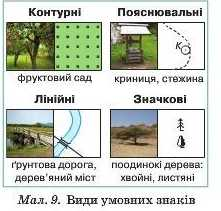 Лінійні умовні знаки застосовують для зображення витягнутих об’єктів, ширина яких не може бути виражена в масштабі карти або плану, наприклад, інженерні мережі, дороги та ін.
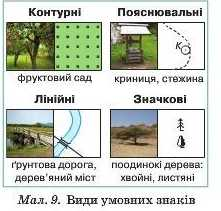 Пояснювальні умовні знаки використовують як додаткову характеристику об’єкта, наприклад, назви населених пунктів, позначки, довжина, ширина і вантажопідйомність мостів, матеріал стін, кількість поверхів будинків, напрямок і швидкість течії річок.
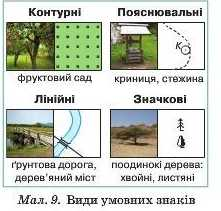 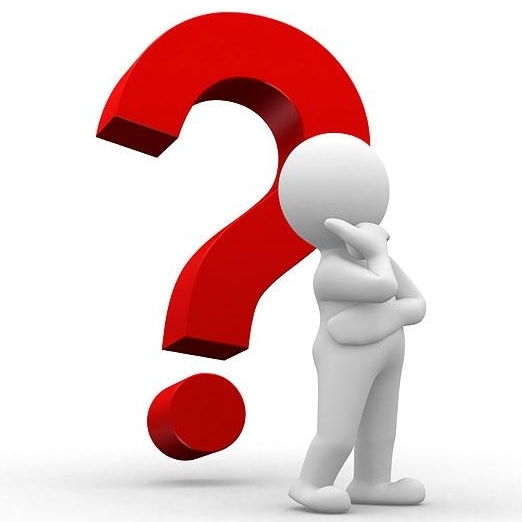 Що таке картографічне зображення?
Скільки існує способів картографічного зображення?
Картографічне зображення
основний елемент будь-якої карти, що за допомогою графічних та інших засобів розкриває її зміст
Способи картографічного зображення
спосіб значків;
спосіб лінійних знаків;
спосіб ареалів;
спосіб знаків руху;
спосіб ізоліній;
спосіб крапок;
спосіб кількісного фону;
спосіб якісного фону;
спосіб картограм;
спосіб картодіаграм;
спосіб локалізованих діаграм;
спосіб тіньової пластики;
спосіб перспективного зображення;
спосіб гіпсометричного забарвлення.
Спосіб значків
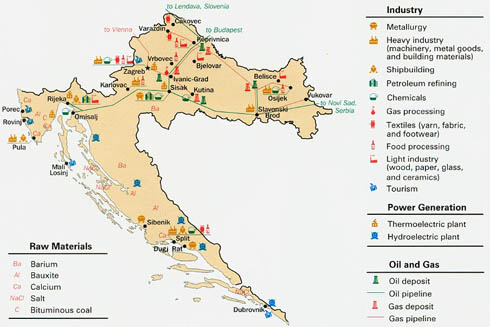 Різноманітні умовні знаки відображають розташування основних виробництв на економічній карті Хорватії
Типи локалізованих значків
геометричні фігури – кола, квадрати, трикутники, прямокутники, ромби.
Буквені значки менш поширені, гірше порівнюються за величиною і не визначають точного місця розташування об'єкта.
Наочні значки зовні нагадують зображуваний об'єкт.
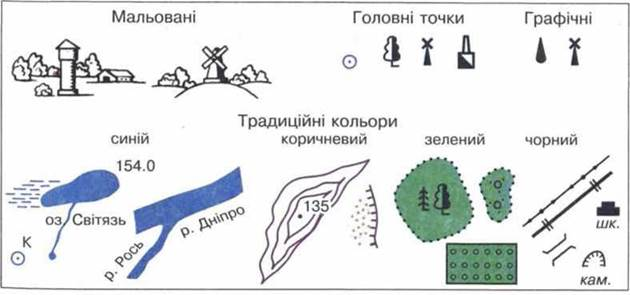 Спосіб лінійних знаків
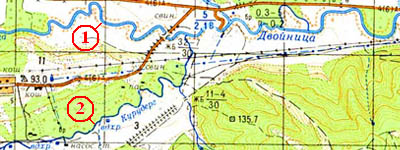 За допомогою лінійних знаків на топографічній карті подаються дороги, водотоки, лінії електропередач. Використання лінійних знаків різної ширини та рисунку дозволяє передати інформацію про ширину річок: 1 - річки шириною від 5 до 30 метрів, 2 - річки та струмки шириною до 5 метрів
Спосіб якісного фону
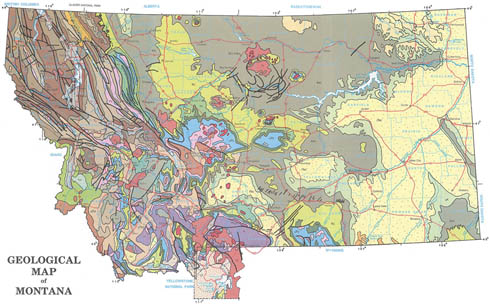 За допомогою різних кольорів фону на геологічній карті подається інформація про типи відкладень та порід
Спосіб кількісного фону
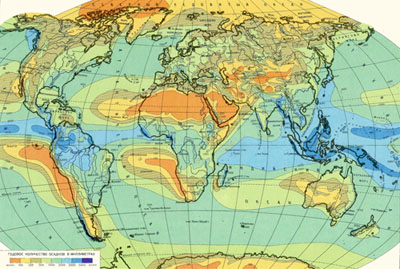 За допомогою різних кольорів на кліматичній карті світупоказано річну кількості опадів в різних регіонах.
Спосіб ізоліній
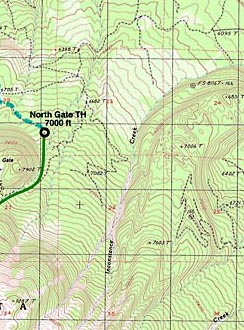 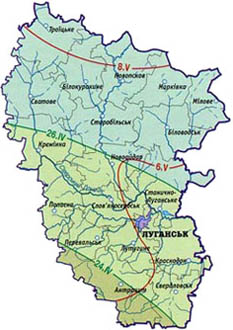 1)на топографічній карті горизонталями показують рельєф місцевості; 
2) на фенологічній карті ізофенами подають інформацію про дати настання певних фенофаз рослин
Спосіб ареалів
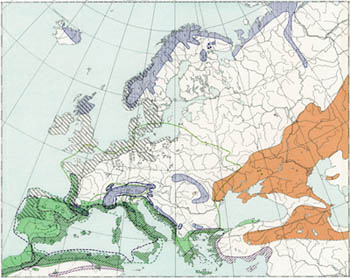 На геоботанічній карті за допомогою способу ареалів показано райони поширення в Європі окремих видів рослин
Спосіб крапок
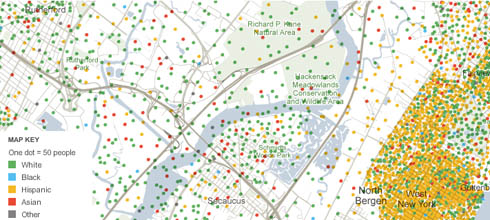 За допомогою крапок різного кольору на карті відображено розселення представників різних етнічних груп
Спосіб локалізованих діаграм
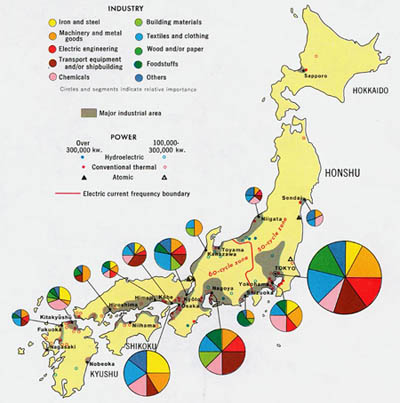 За допомогою локалізованих діаграм подається обсяг та склад промисловості в основних містах Японії у 1971 році
Спосіб знаків руху
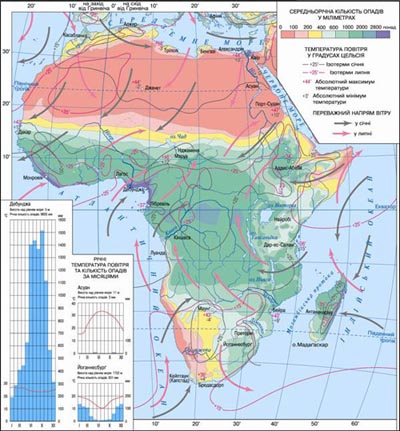 За допомогою знаків руху - стрілок різного кольору на кліматичній карта подається інформація про переважні напрямки вітрів у літній та зимовий період
Спосіб картодіаграм
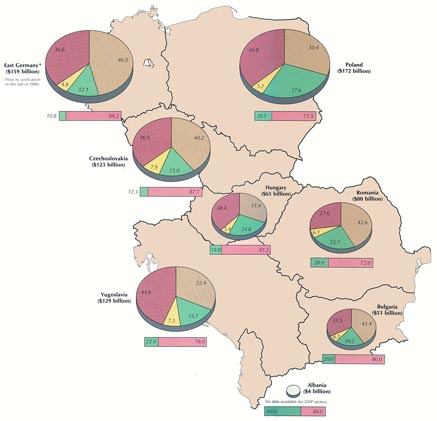 Структурні діаграми відображають величину ВВП країн Східної Європи у 1990 році та долю різних галузей економіки
Спосіб картограм
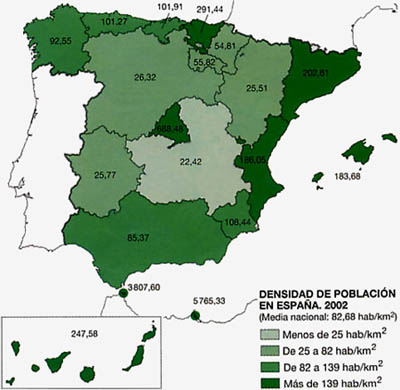 Способом картограм подається інформація щодо щільності населення Іспанії
Спосіб тіньової пластики
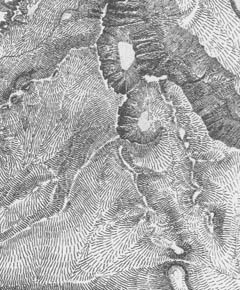 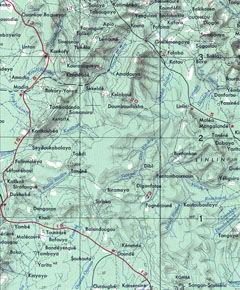 Використання методів тіньової пластики дозволяє підкреслити рельєф місцевості: 1) подання рельєфу штриховим способом; 2) відмивання рельєфу.
Спосіб перспективного зображення
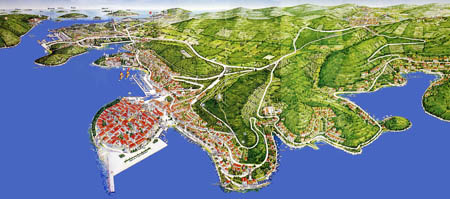 Перспективне зображення є досить наглядним, тому часто застосовується на туристичних картах та схемах
Спосіб гіпсометричного забарвлення
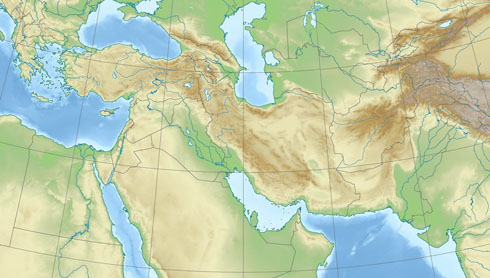 Гіпсометричного зображення наглядно подає різницю в абсолютних висотах різних ділянок земної поверхні
Підписи на картах
топоніми - власні географічні назви об'єктів місцевості: населених пунктів, гір, річок та т.п.;
терміни - загальногеографічні, геологічні, соціально-економічні та інші поняття, що відносяться до об'єктів карти;
пояснювальні підписи - якісні та кількісні характеристики об'єктів карти, підписи ліній картографічної сітки, хронологічні підписи. Наприклад, це підписи переважаючої породи дерев в лісі ("дуб", "сосна") , якості води в водоймах ("прісна", "солена"), характеристики промислових та соціальних об'єктів і т.і.
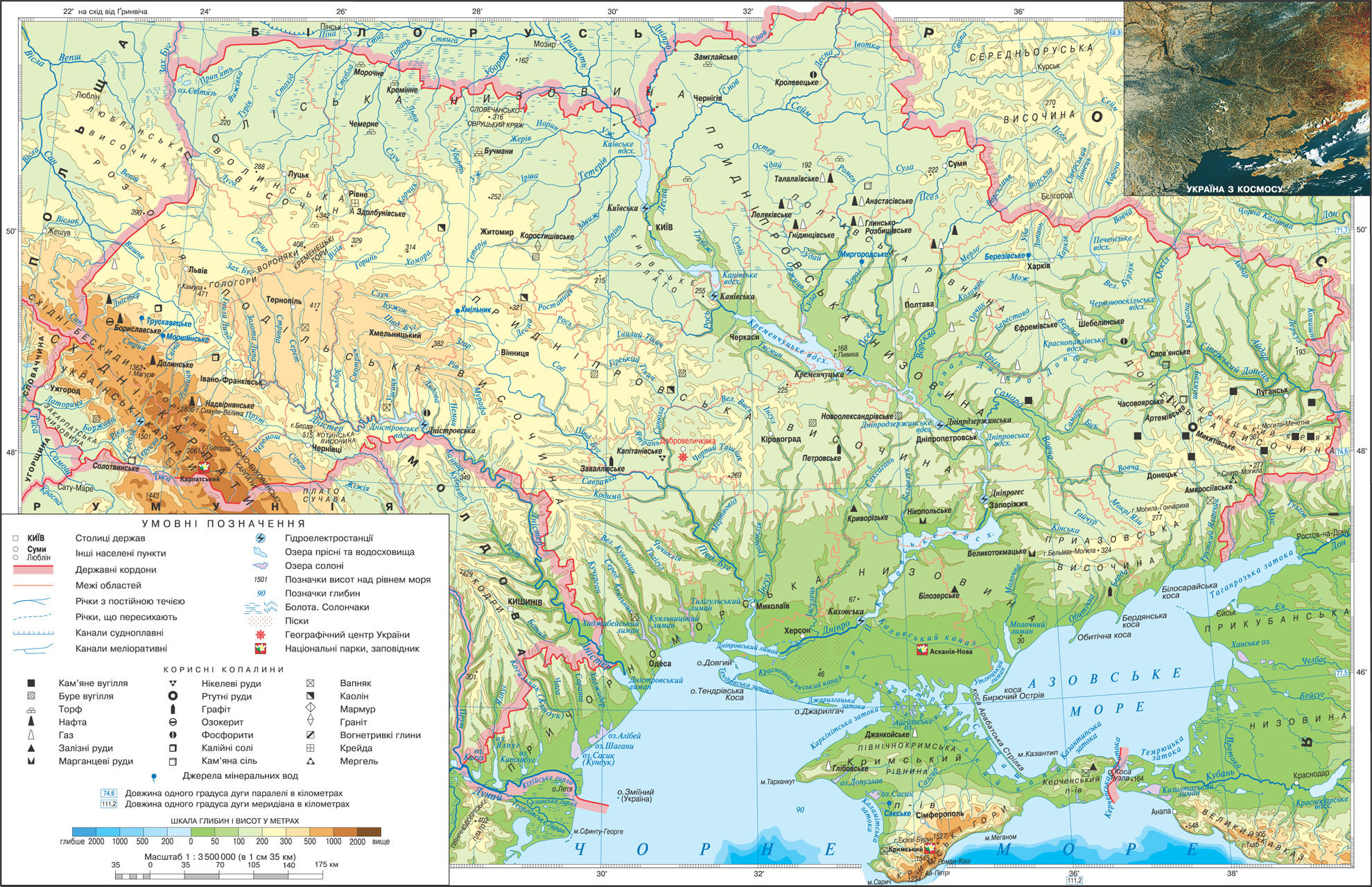